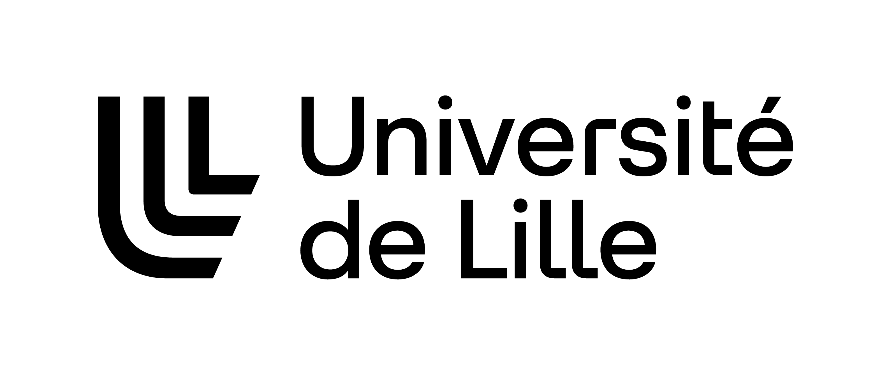 FST-Département Chimie
LEBRUN Stéphane
Directeur du département
Chimie
Date de mise à jour : 07/11/2024
CAPRON Mickaël
Directeur adjoint du 
Département Chimie
Support TP
Support à l’Enseignement
Support TP
Support Administratif et financier
LICENCES
DUQUESNOY Sylvie

MASTERS
DOUCET Margaux
GUELZIM Samira
DELCOURT Laëtitia
Responsable  Chimie Générale
SOLTANE Malika

POULAIN Julien
Responsable TP Chimie Inorganique

TANCREZ Margaux
Responsable TP Chimie de l’eau
     
QUEVA Julie
Responsable TP Chimie Organique
        -    Olivier MIGNOTTE
      
ALSBERGUE Gilles
Responsable TP CAPES/AGREG
CLAEYS Sébastien
Responsable ATE

STACHOWIAK Daniel
Informatique TP

MIGNOTTE Olivier
Référent bâtiment C5  Responsable Hygiène/sécurité
MARET Michelle
Assistante administrative et financière